Plan de Estímulos e Incentivos 
APC-Colombia 2018
Objetivo: 
Potenciar la calidad de vida de las personas que hacen parte del equipo de trabajo de la Agencia.
INSUMOS
Descripción Sociodemográfica de APC-Colombia
Encuesta de percepción de impacto PEI 2017
Informe de resultados PEI 2017
Resultados de la Medición del Riesgo Psicosocial 2017
Mesas de trabajo de recolección de necesidades y expectativas PEI 2018   (del 15-01-2018 al 15-02-2018)
Descripción Sociodemográfica de APC-Colombia
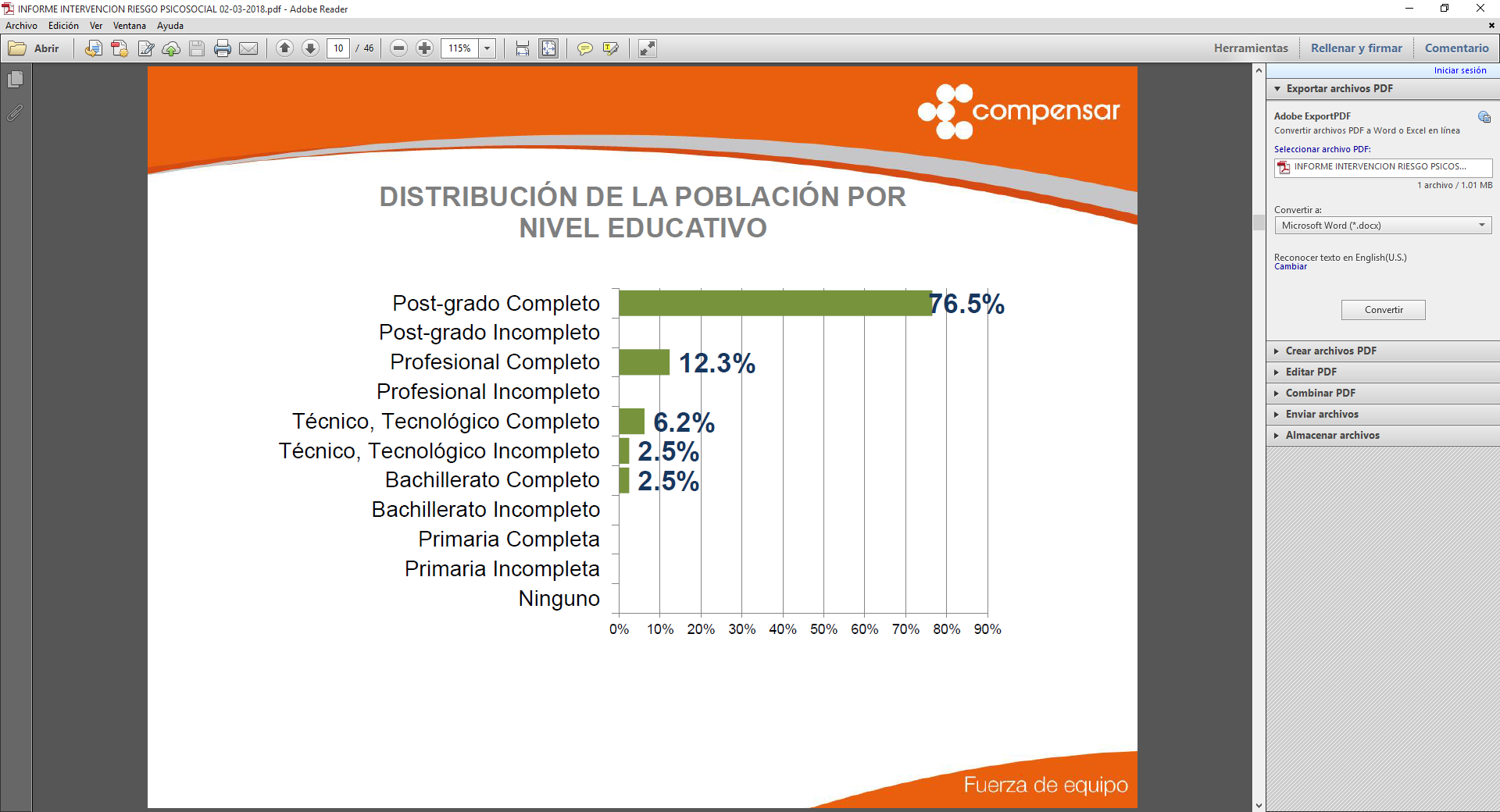 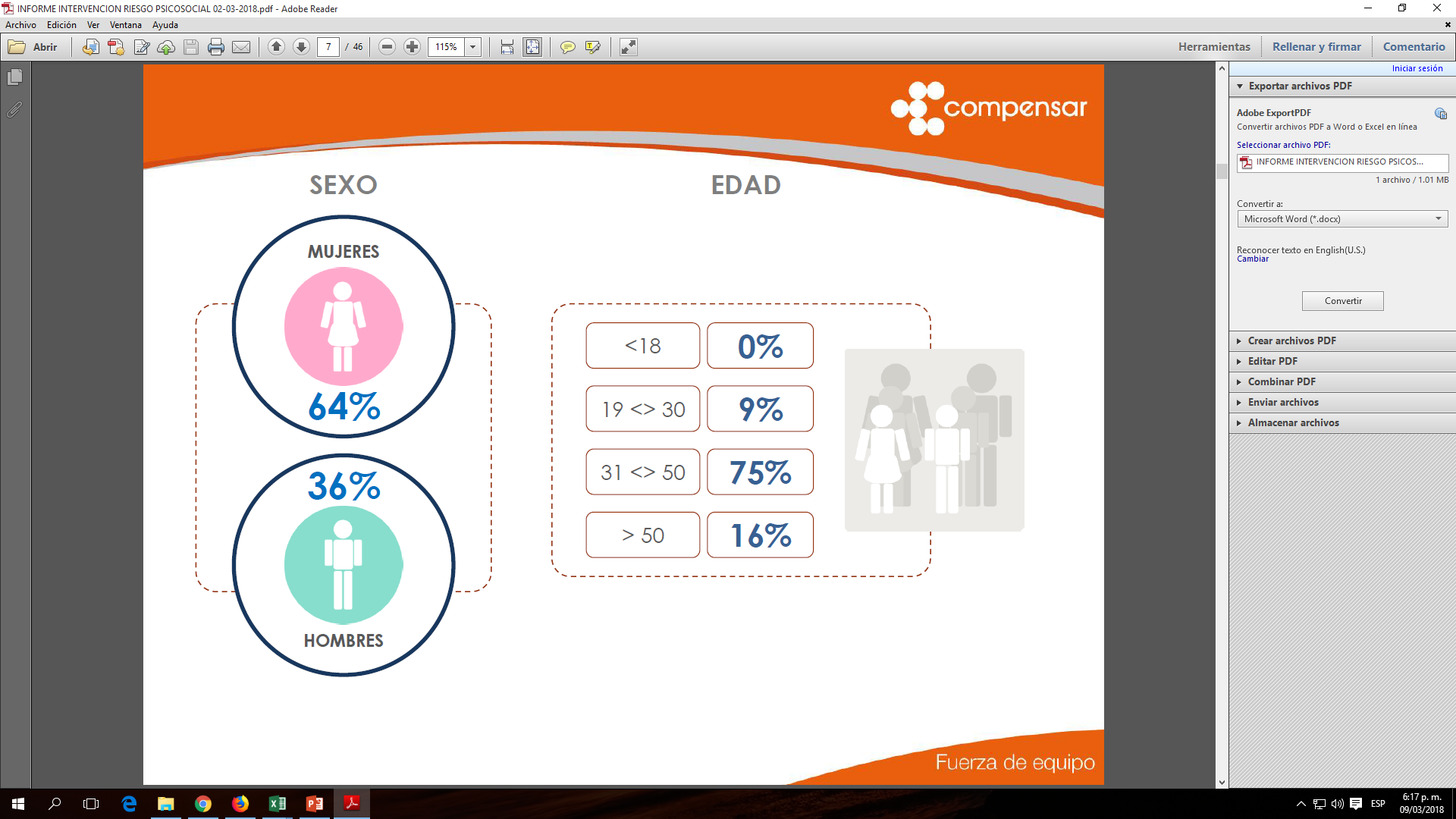 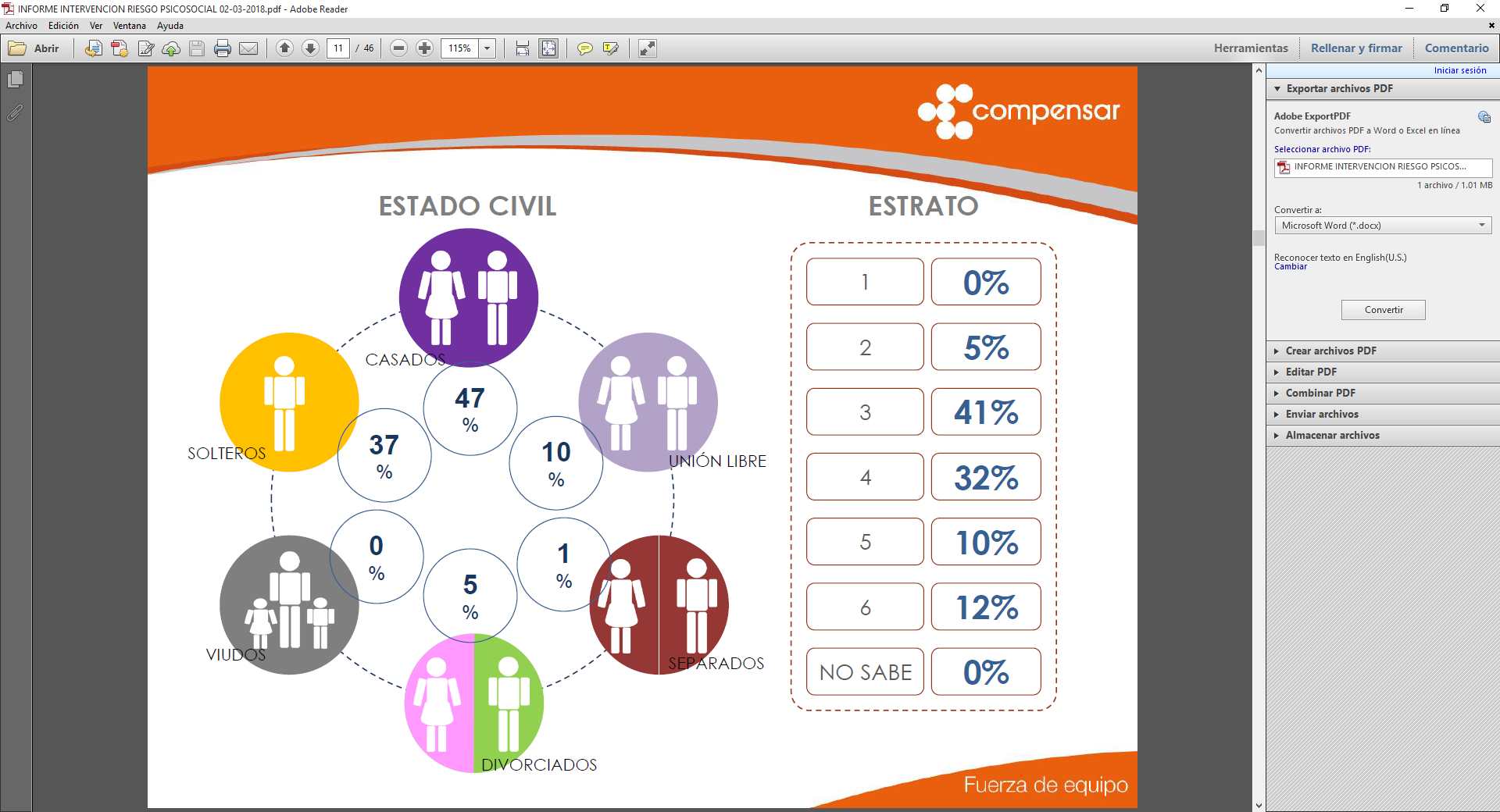 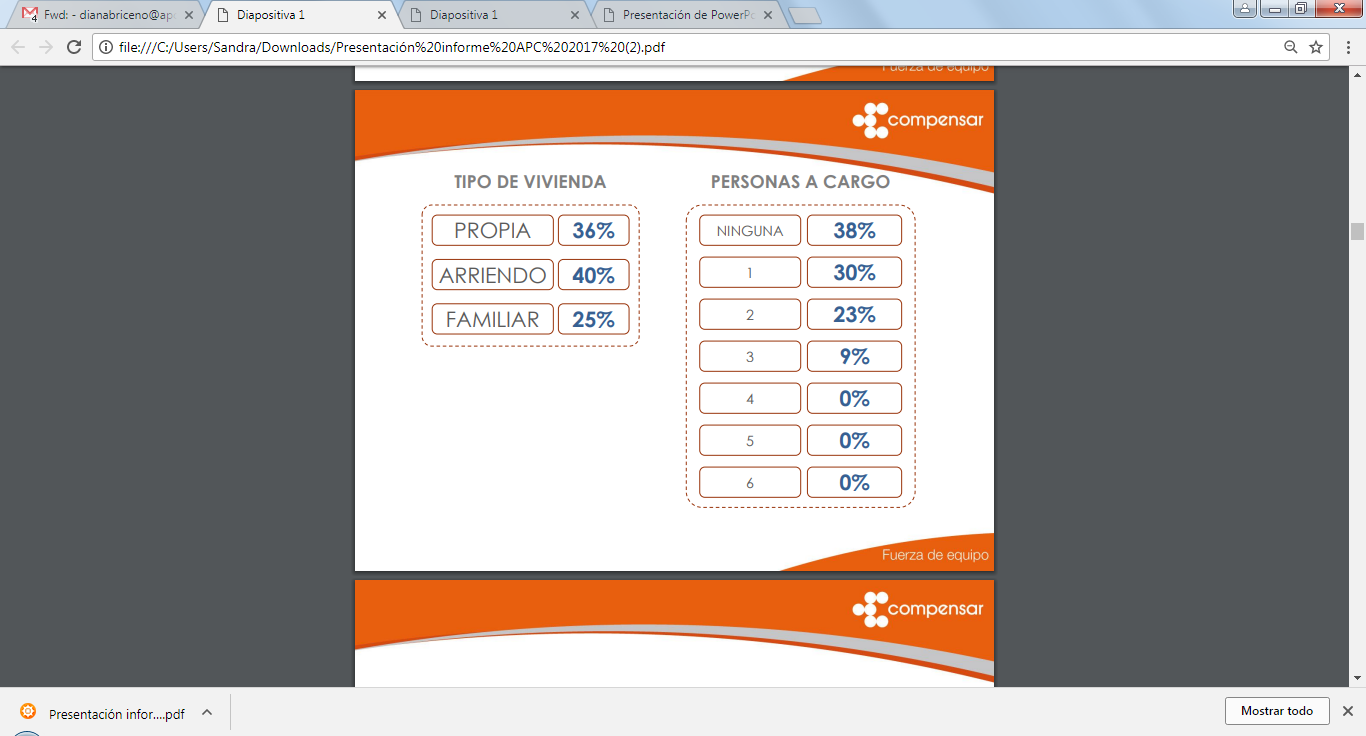 Descripción Demográfica de APC-Colombia
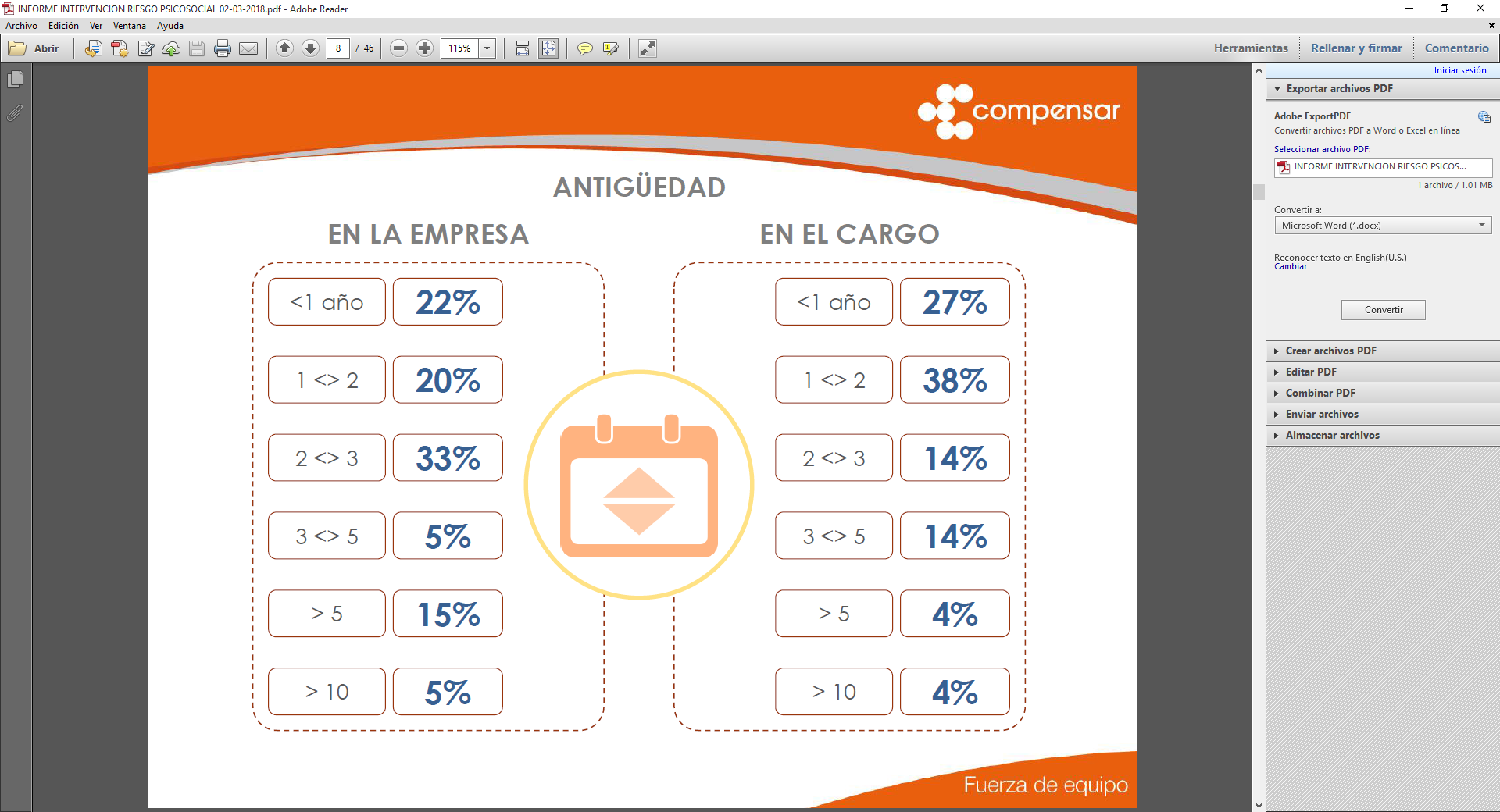 DISTRIBUCIÓN POR NÚMERO DE HIJOS
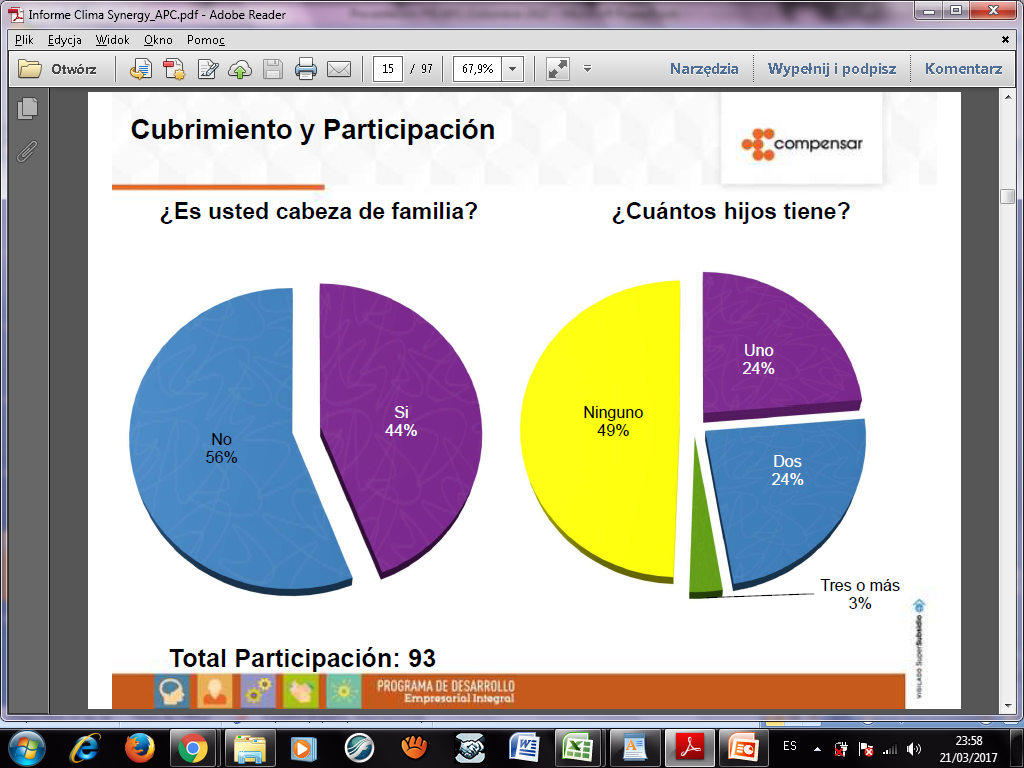 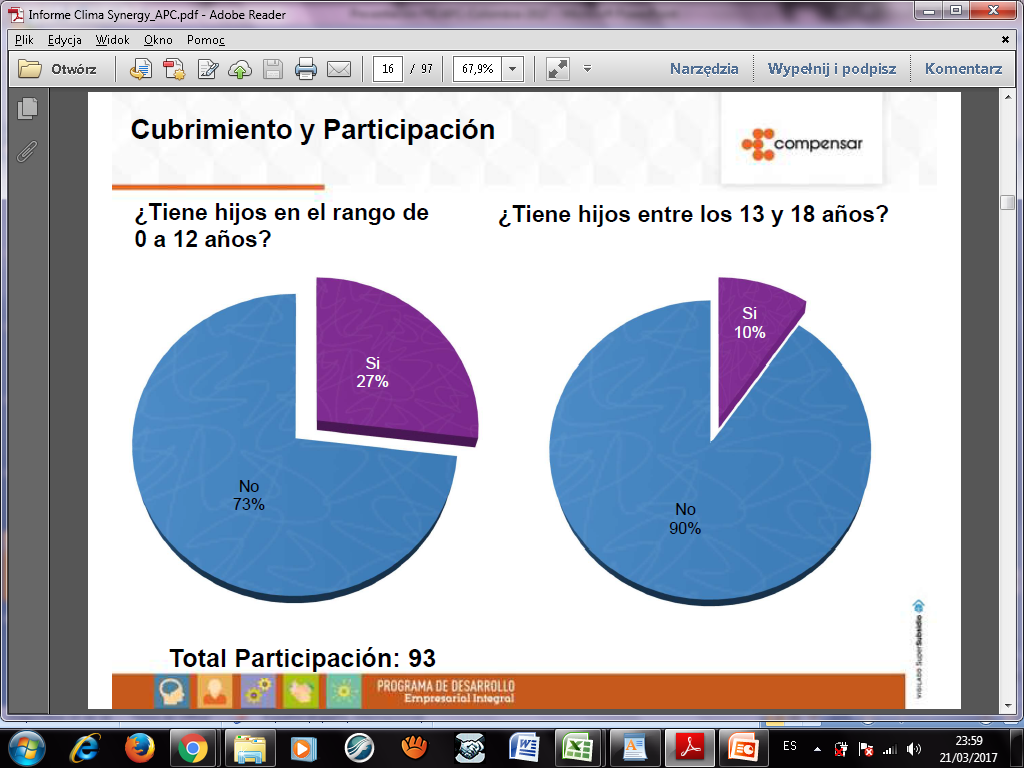 MEDIOS DE TRANSPORTE QUE UTILIZA
PARA IR A TRABAJAR
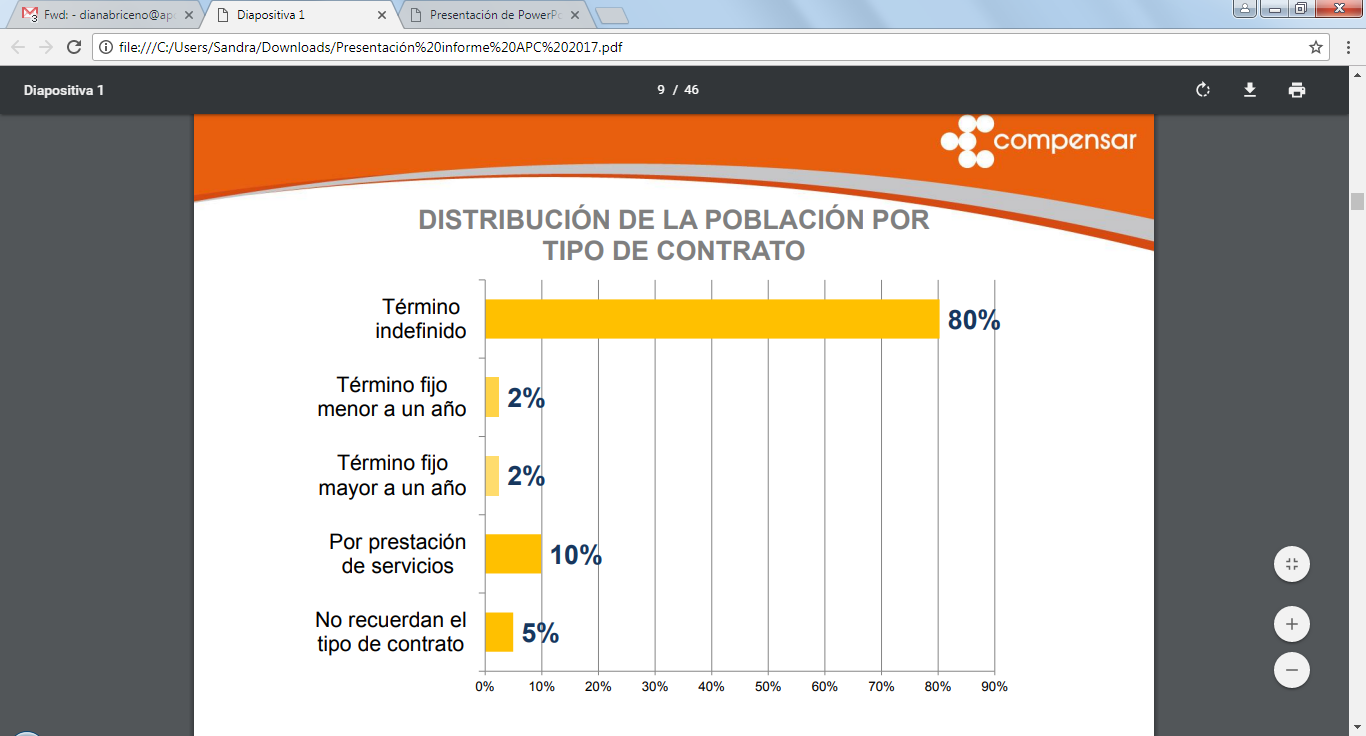 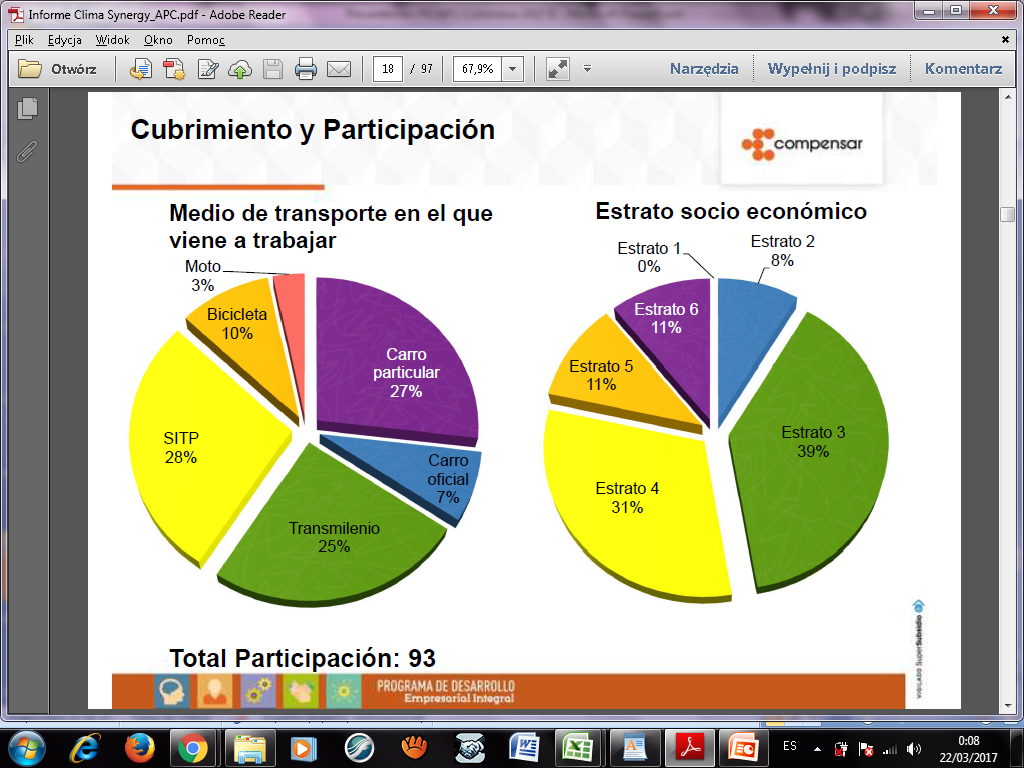 Componente de Prevención y promoción de la salud
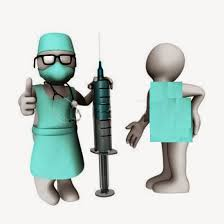 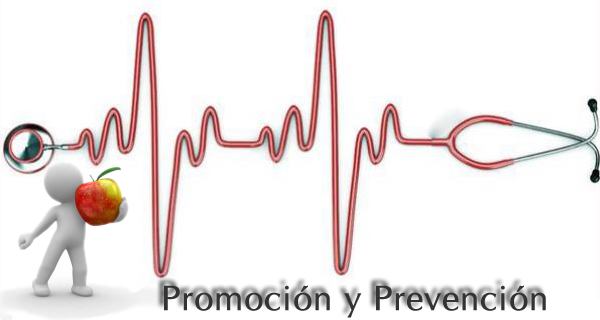 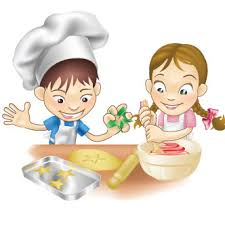 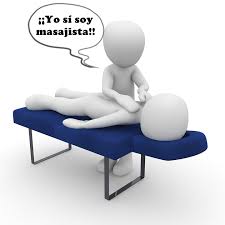 Componente de Prevención y promoción de la salud
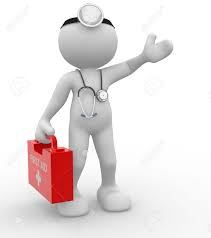 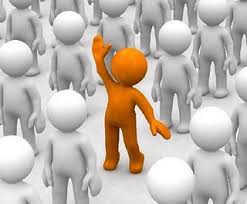 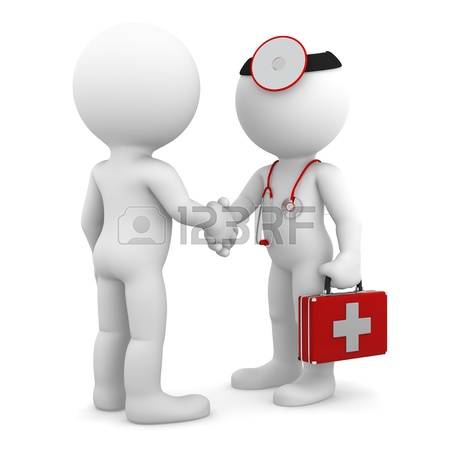 Componente de Prevención y promoción de la salud
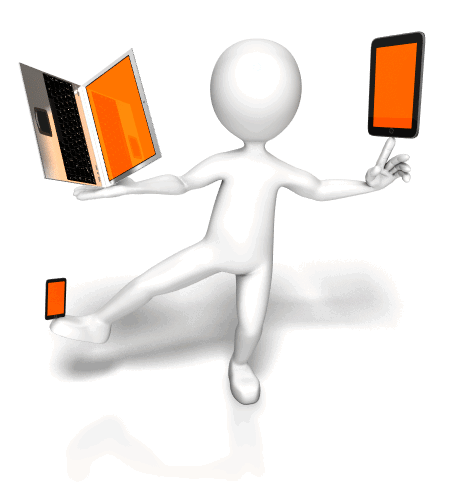 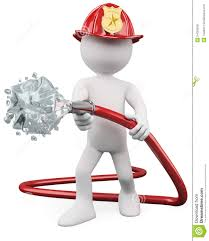 Componente de Familia
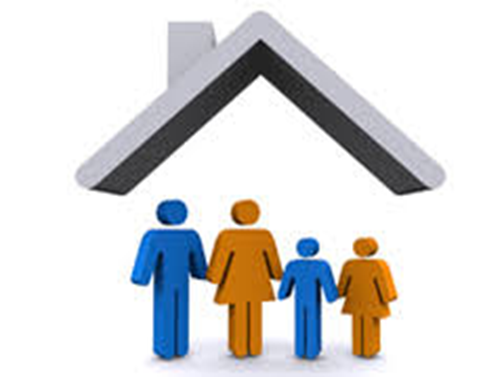 Componente de Deporte
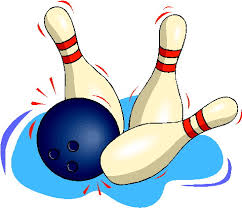 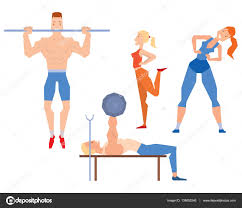 Componente de Fortalecimiento de Clima y Cultura Organizacional
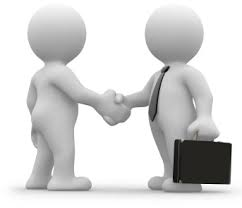 Políticas de fortalecimiento de la calidad de vida laboral
Componente de Fortalecimiento de Clima y Cultura Organizacional
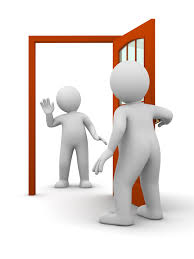 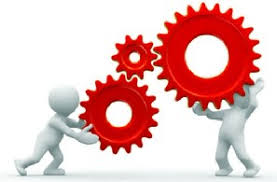 Preparación y Reconocimientos
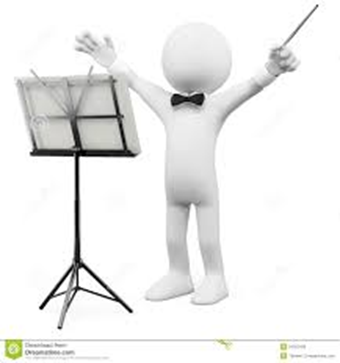 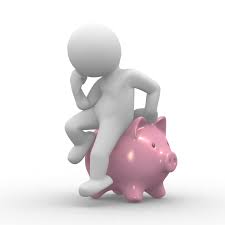 Componente Educación Formal
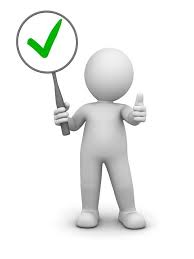 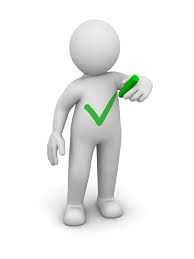 Estrategia Sectorial
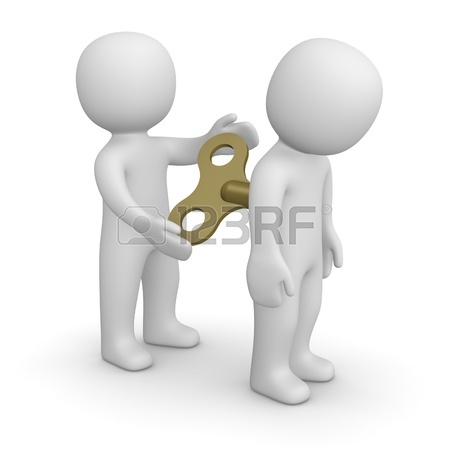 Plan de Incentivos 2018
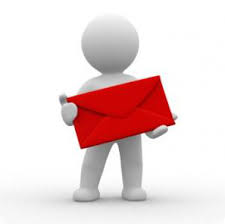 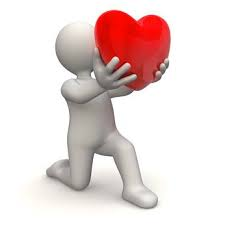 Plan de Incentivos 2018
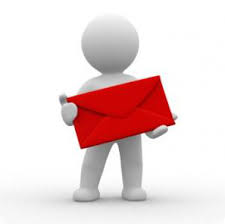 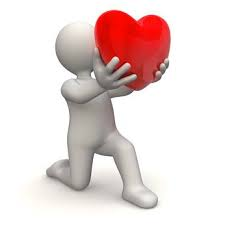 Inversión de Estímulos e Incentivos 2018
Dada en Bogotá, D.C. a los 26 de Marzo de 2018.
 
 
 
 ORIGINAL FIRMADO
SERGIO ALFONSO LONDOÑO ZUREK
DIRECTOR GENERAL
 
 
Aprobó: Verónica Monterrosa Torres - Directora Administrativa y Financiera
Revisó: Julio César Cadavid Gómez - Coordinador Grupo de Gestión del Talento Humano 
Elaboró: Diana Alexandra Briceño Sierra - Profesional Universitario TH